ФУНКЦИОНАЛЬНЫЕ ТРЕБОВАНИЯ:
НОРМАТИВНО-ПРАВОВЫЕ АКТЫ
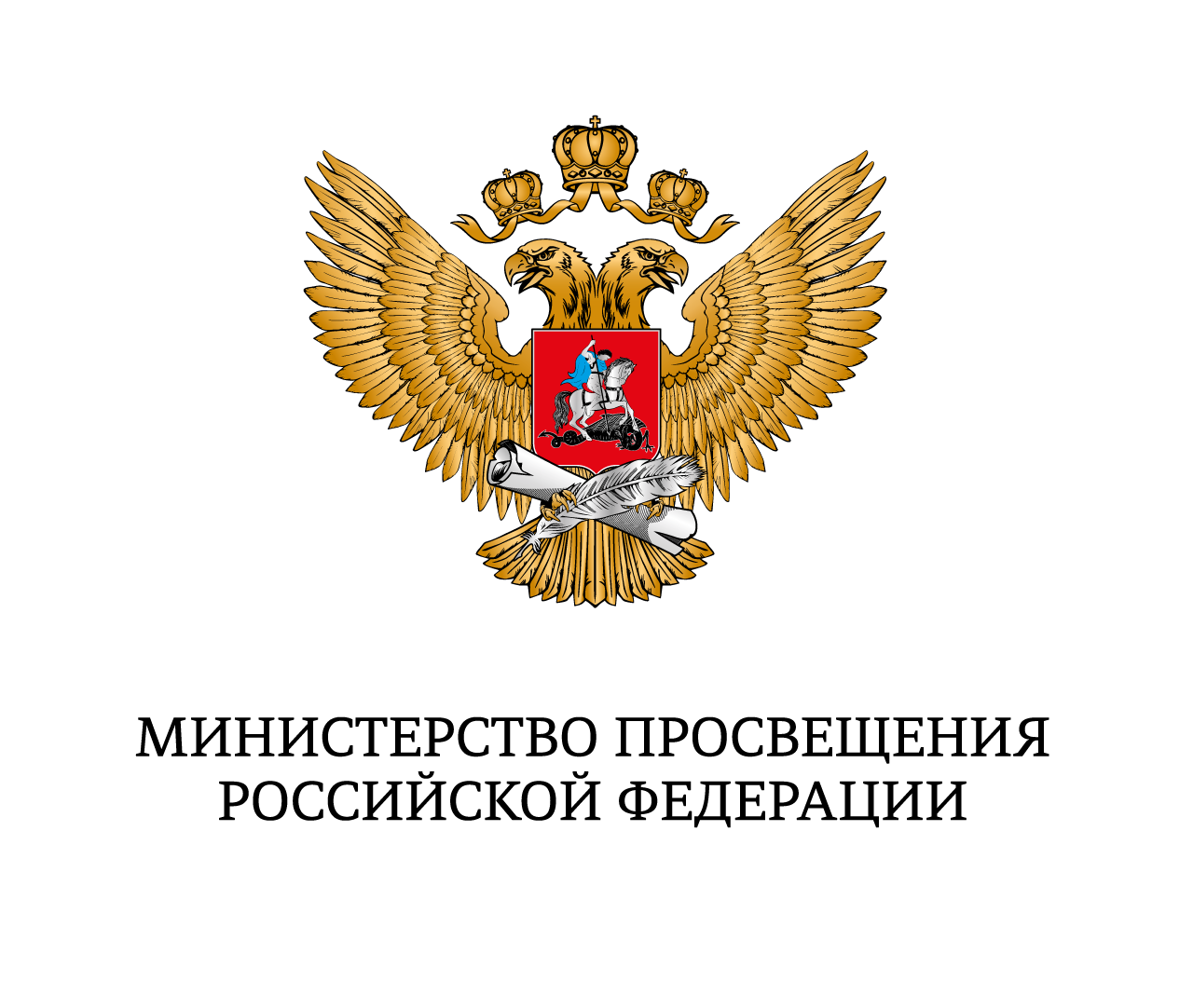 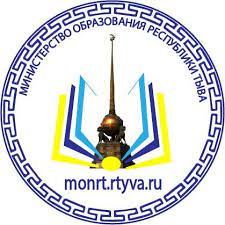 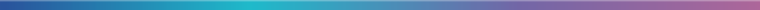 ведение цифрой библиотеки
ведение реестров профилей участников образовательных отношений
личных кабинетов участников
мониторинг применения оборудования, используемого в образовательных организациях в рамках федерального проекта «Цифровая образовательная среда» национального проекта «Образование»;
просмотр сведений электронных       дневника, журнала и расписания; 
организация профессионального развития педагогически и руководящих работников организаций
формирование электронных механизмов участия законных представителей обучающихся в деятельности организаций
проведение комплексных мониторинговых исследований результатов образовательной деятельности
Постановление Правительства РФ от 07.12.2020 г. №2040 «О проведении эксперимента по внедрению цифровой образовательной среды»;
Приказ Министерства просвещения Российской Федерации от 30 июня 2021 г. № 396 «О создании федеральной государственной информационной системы Минпросвещения России «Моя школа»;
 Перечень поручений Президента РФ от 16 февраля 2022 г. № 346 «Об обеспечении взаимодействия региональных государственных информационных систем в сфере общего и среднего профессионального образования с системой «Моя школа»;
Постановление Правительства Российской Федерации от 13 июля 2022 г. №1241 «О федеральной государственной информационной системе «Моя школа» и внесении изменения в подпункт "а" пункта 2 Положения об инфраструктуре, обеспечивающей информационно-технологическое взаимодействие информационных систем, используемых для предоставления государственных и муниципальных услуг и исполнения государственных и муниципальных функций в электронной форме».
РАЗВИТИЕ
ЦИФРОВОГО ОБРАЗОВАНИЯ
В РЕСПУБЛИКЕ ТЫВА В КОНТЕКСТЕ ВНЕДРЕНИЯ 
ФГИС «МОЯ ШКОЛА»
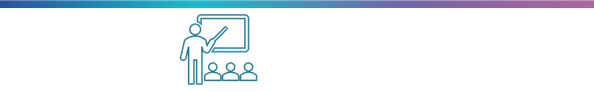 Для родителей
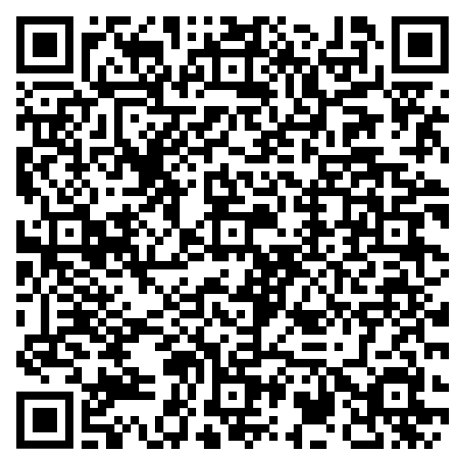 Полную версию документов можно прочитать, наведя камеру телефона на соответствующий QR-код.
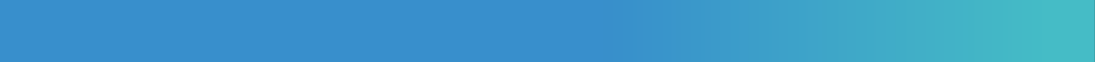 Основные возможности для участников  образовательного процесса
ПРЕИМУЩЕСТВА ДЛЯ РОДИТЕЛЕЙ
ЦЕЛИ И ЗАДАЧИ
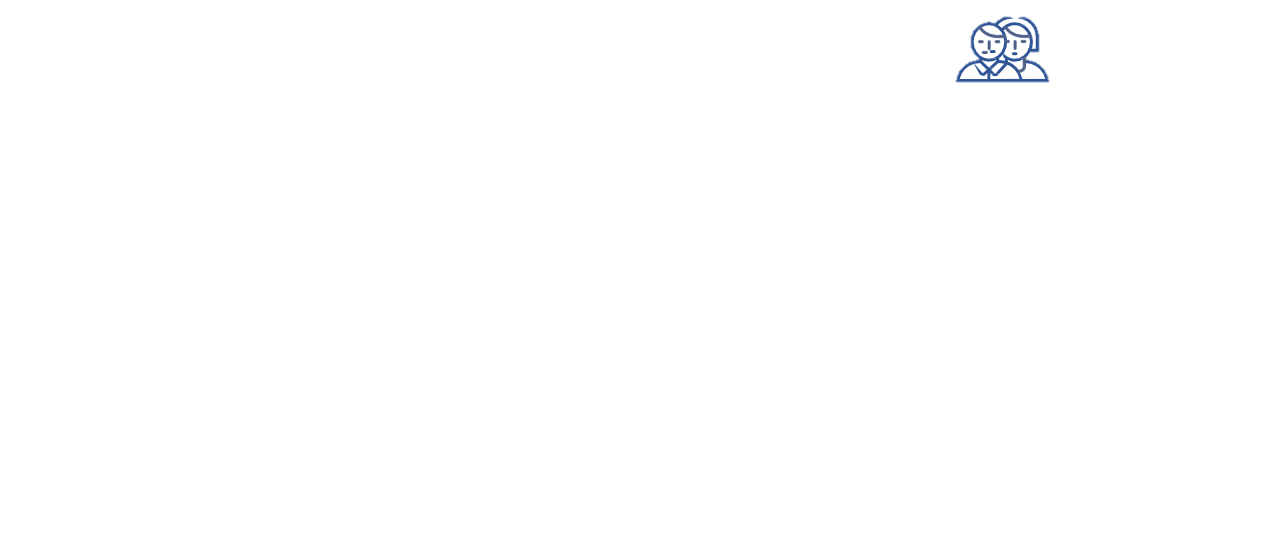 Проверенный образовательный и воспитательный контент
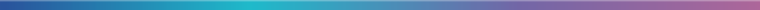 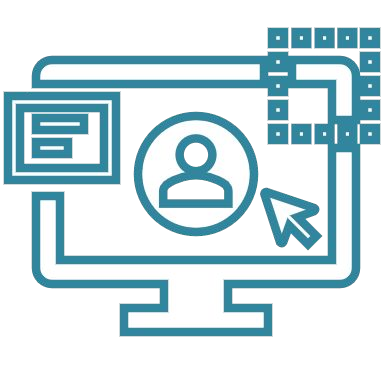 Проверенное программное обеспечение
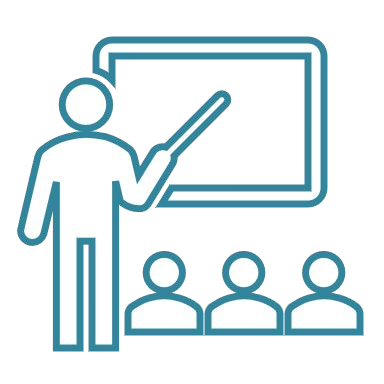 Отказоустойчивая и безопасная инфраструктура
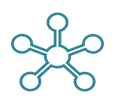 Передачу сведений об образовательных организациях пользователя или его детей, указанных в профиле пользователя в ЕСИА и статусе и этапах обучения в них
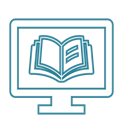 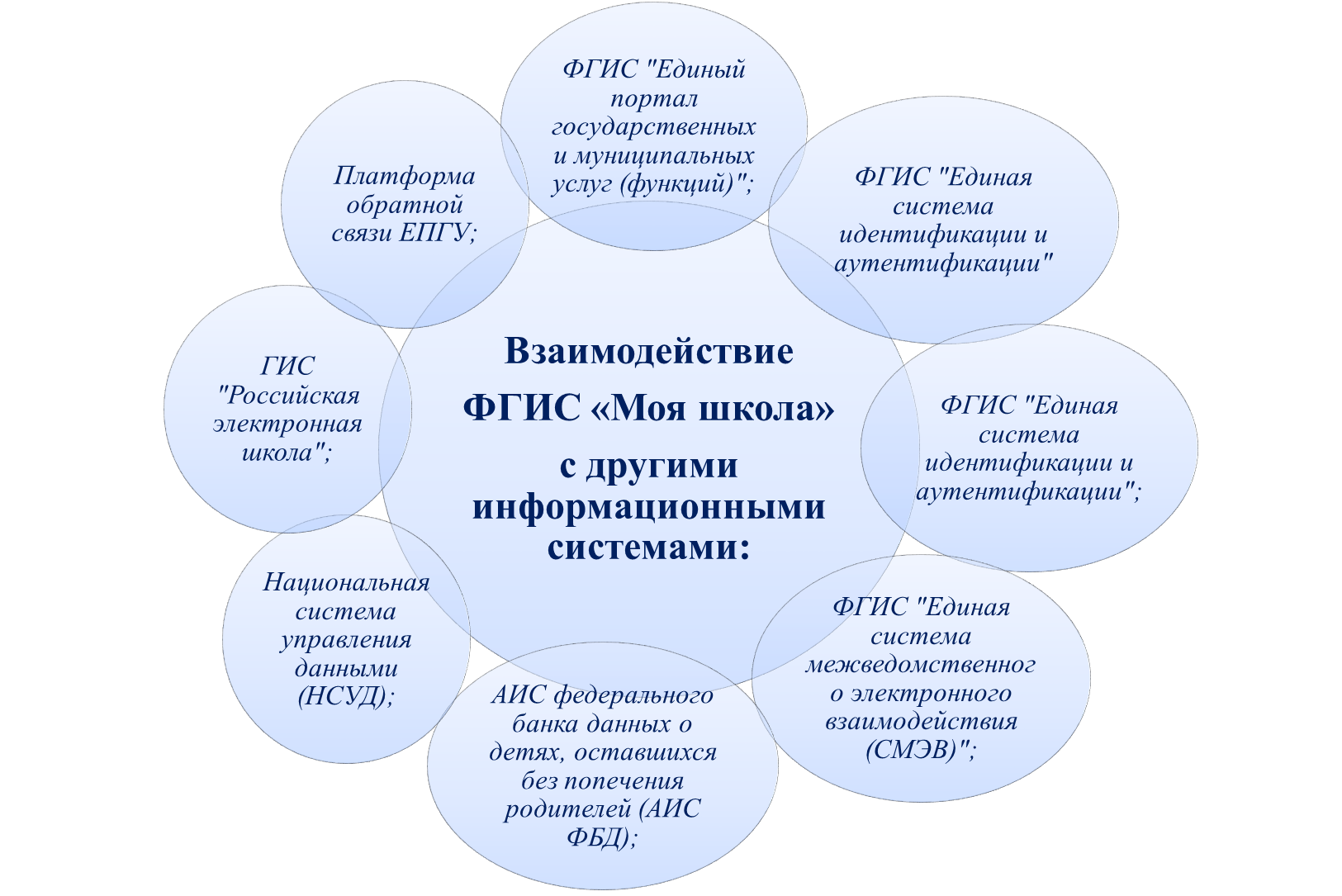 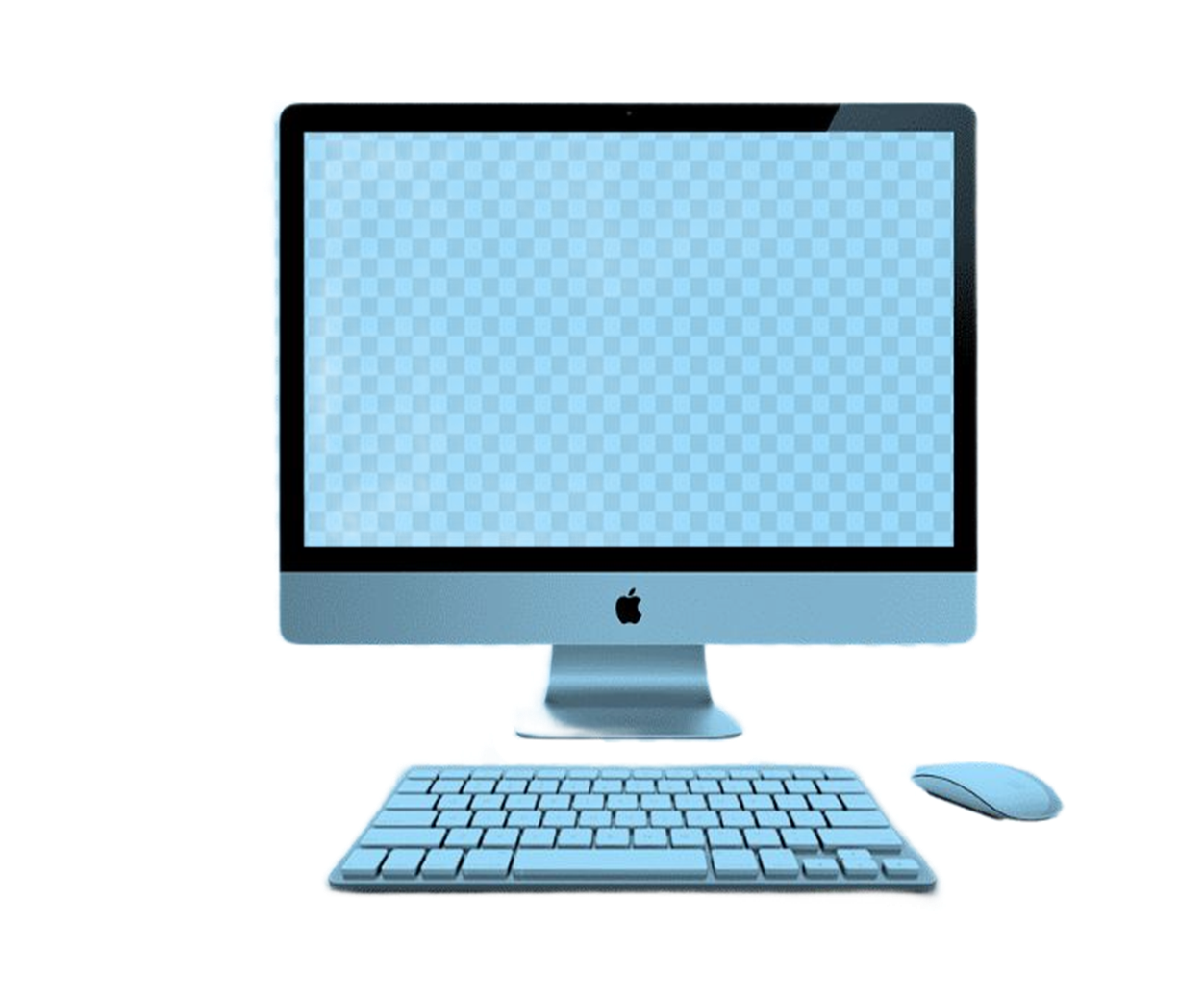 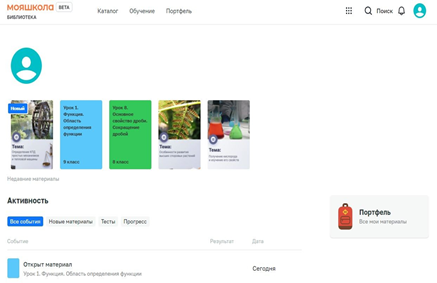 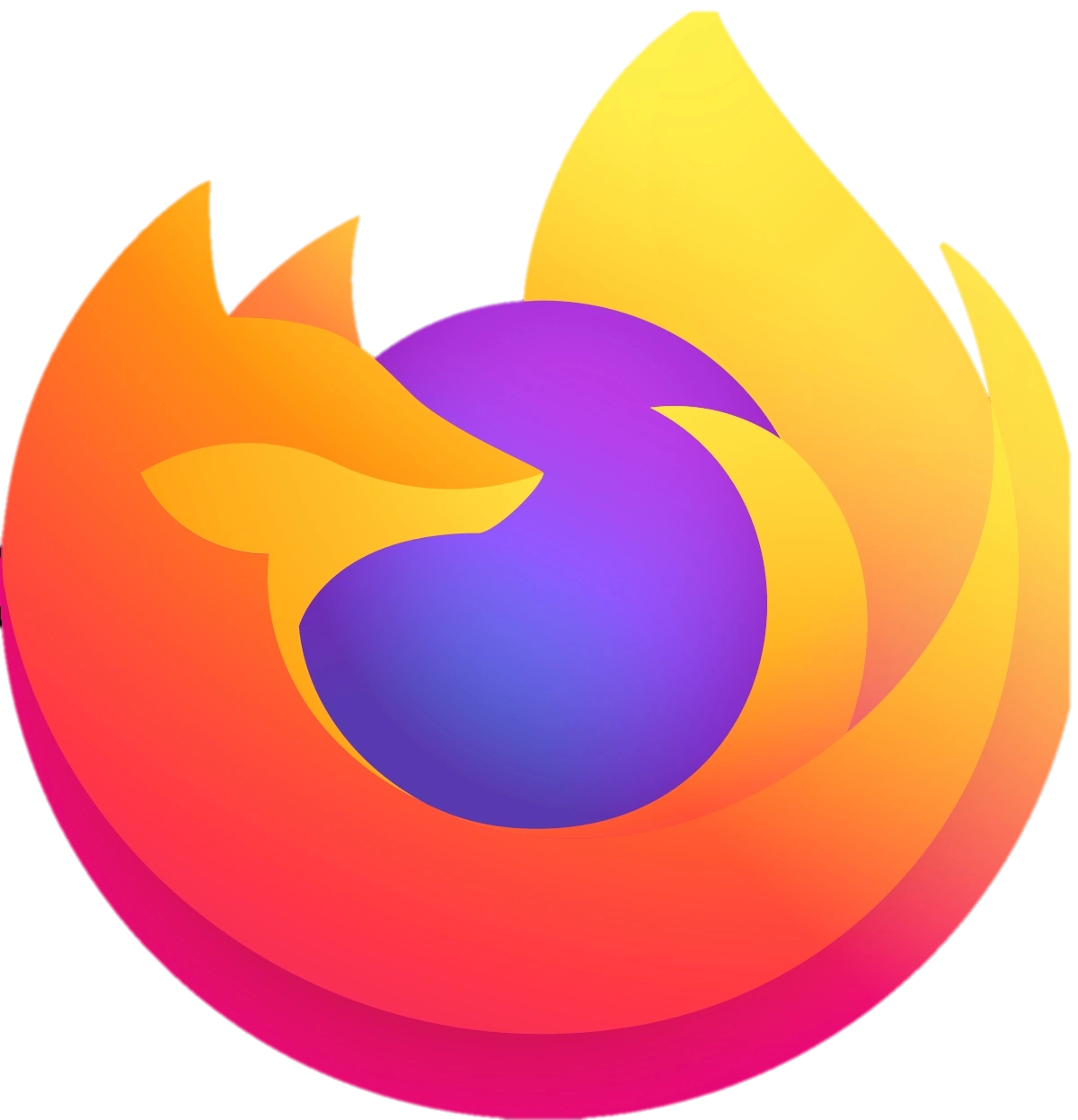 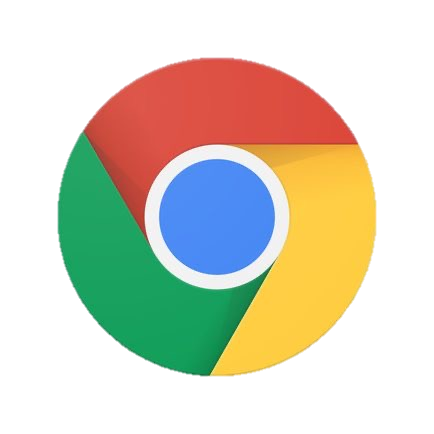 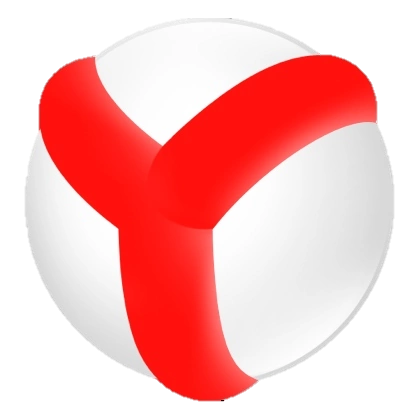 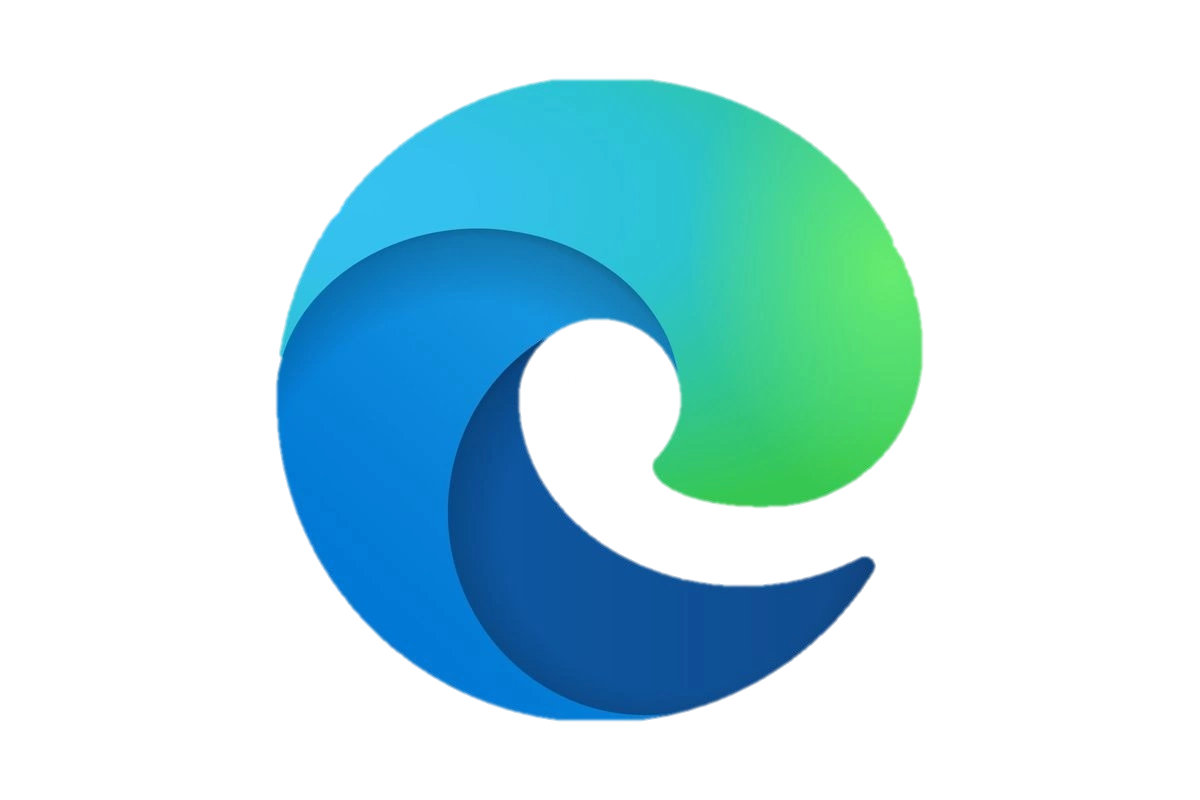 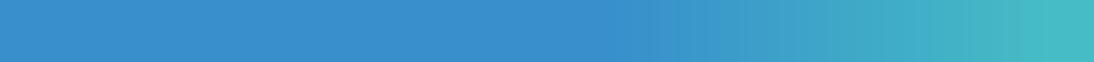